Welcome !!六年級自然課程
魏婉貞(wanzhen)老師
上課注意事項
 專心    秩序
 禮貌    負責
上課注意事項
上課注意事項
自然小老師(男、女各一位)
工作項目:
一人帶隊，另一人管秩序，登記表現不好的同學
登記請假遲到學生座號
登記學用品(鉛筆盒、自課、自習)未帶的人
收作業
登記缺交作業名單
1.自然課本2.自然習作3.聯絡簿4.鉛筆盒(鉛筆、紅藍原子筆、螢光筆)
重要學用品不外借
自然各桌組長(一周更換)
工作項目:
檢查自課預習蓋章
檢查聯絡簿
     通知事項
管理小組秩序加分
分配小組工作
課後檢查
獎 勵 制 度
課堂指令
準備上課
準備下課
Good morning/afternoon,teacher!
翻開課本安靜複習
學用品擺桌上
雙手擺桌上
全班起立
檢查四沒
桌面清乾淨沒?
學用品帶了沒?
秩序守了沒?
椅子靠好沒?
安靜等待組長檢查
Thank you, teacher!
第一單元-簡單機械
單元重點：
1.了解槓桿、滑輪、輪軸、齒輪、斜面等簡單機械原理
2.練習透過圖表正確讀取資訊並預測可能
3.生活中的應用情形
錯誤想法釐清：
1.名詞定義了解:槓桿、滑輪、輪軸、齒輪、斜面
2.省力與費力
第二單元-能量與生活
單元重點： 
1.了解動能與速度的變化
2.能量形式的變化
3.生活中可利用的能源與地球資源
錯誤想法釐清：
1.能量轉換不滅。
2.資源永續與地球環保
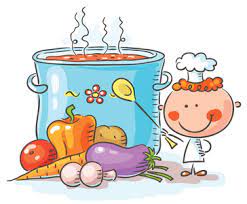 第三單元-地球的生態與顯微鏡
單元重點：
1.生物族群與食物鏈
2.多樣生態系
3.維護生態多樣性的行動
錯誤想法釐清
找對問題適當方式解決問題
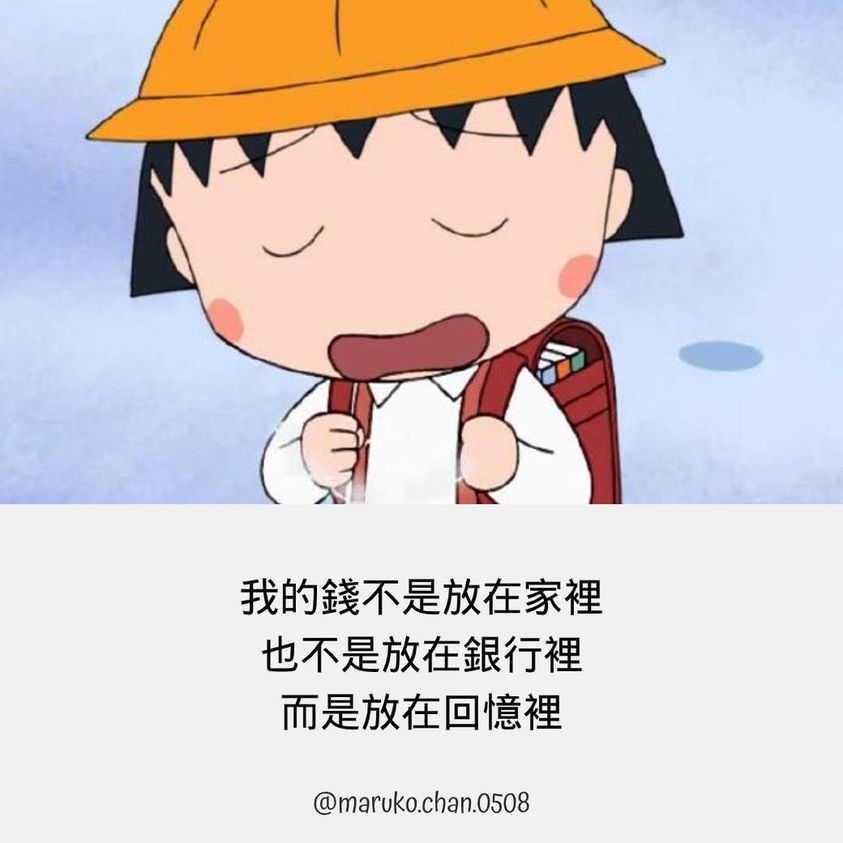 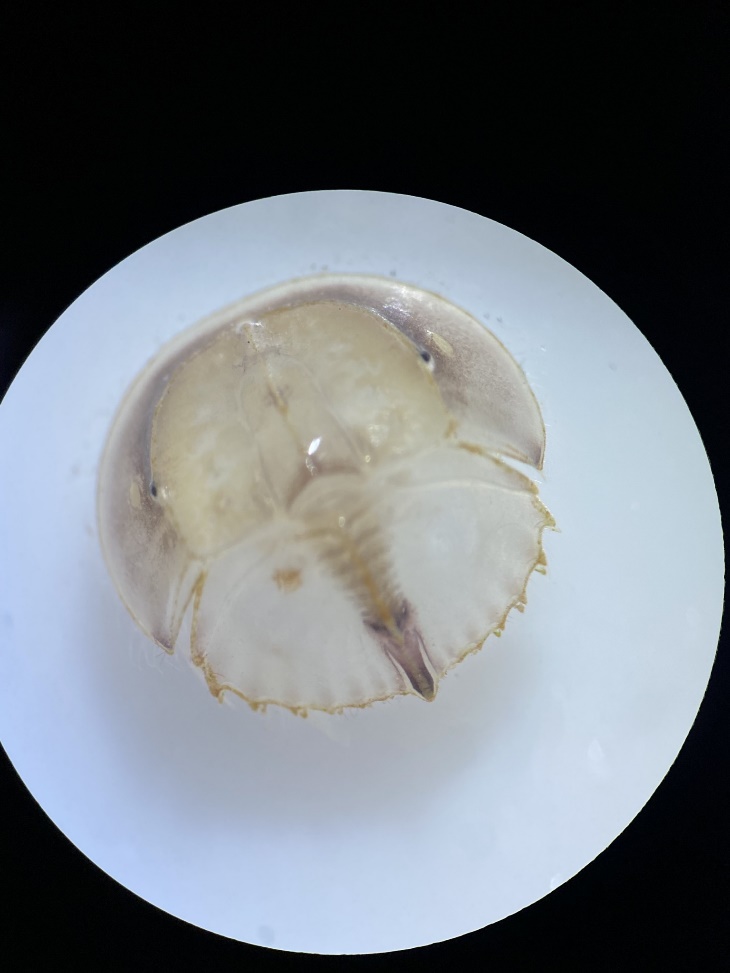 鱟已平安返回海科館學習單獎品
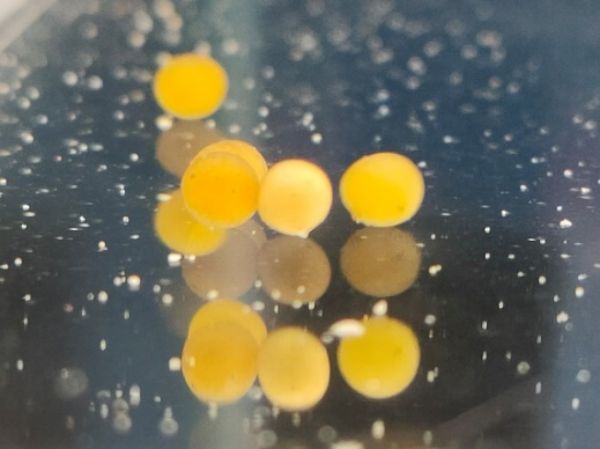 多元學習---尊重、理解
自然主題探索閱讀
讓孩子多接觸大自然，多認識生活周遭，提升對生活感受度。
靜心閱讀，細心觀察
課堂進行教學，課餘研究
團隊合作
個人製作
課堂比賽
評量方式
平時成績50％
　（包含平時紙筆測驗、實驗操作、口頭問答、作業報告、團隊合作等）
定期成績50%
期中(末)=平時+定期
４／１７自期中１－１～２－１（課１２頁～６３頁）
６／０４自期末２－２～３－３＋顯微鏡（課６４頁～１１８頁）
線上教學
校網/教師網頁/魏婉貞
聊天室： https://meet.google.com/okq-foov-gun
電子信箱： wanzhen@mail.klps.tp.edu.tw
鼓勵參加
全國科學探究競賽
柯華葳線上數位閱讀專題探究學習與競賽
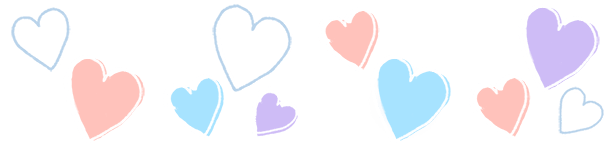 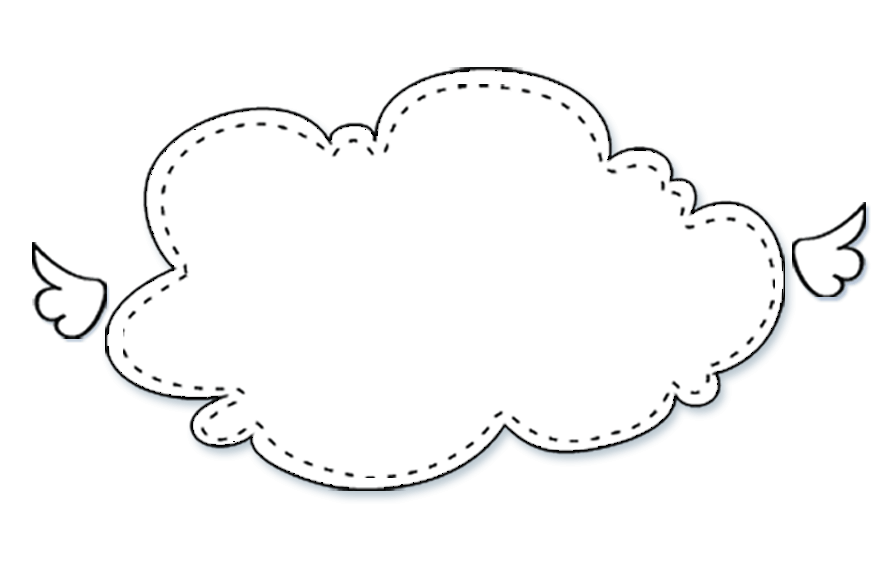 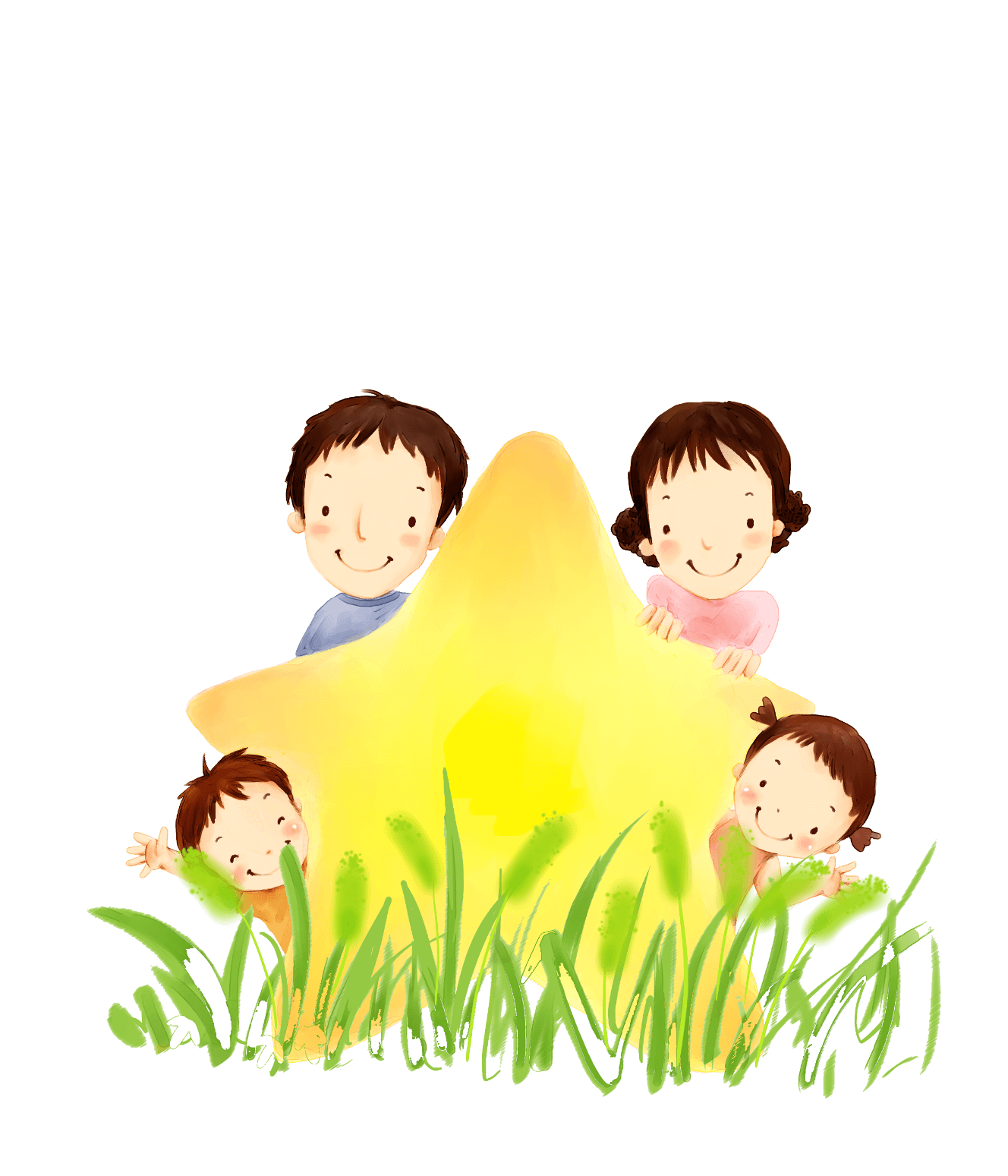 謝謝聆聽
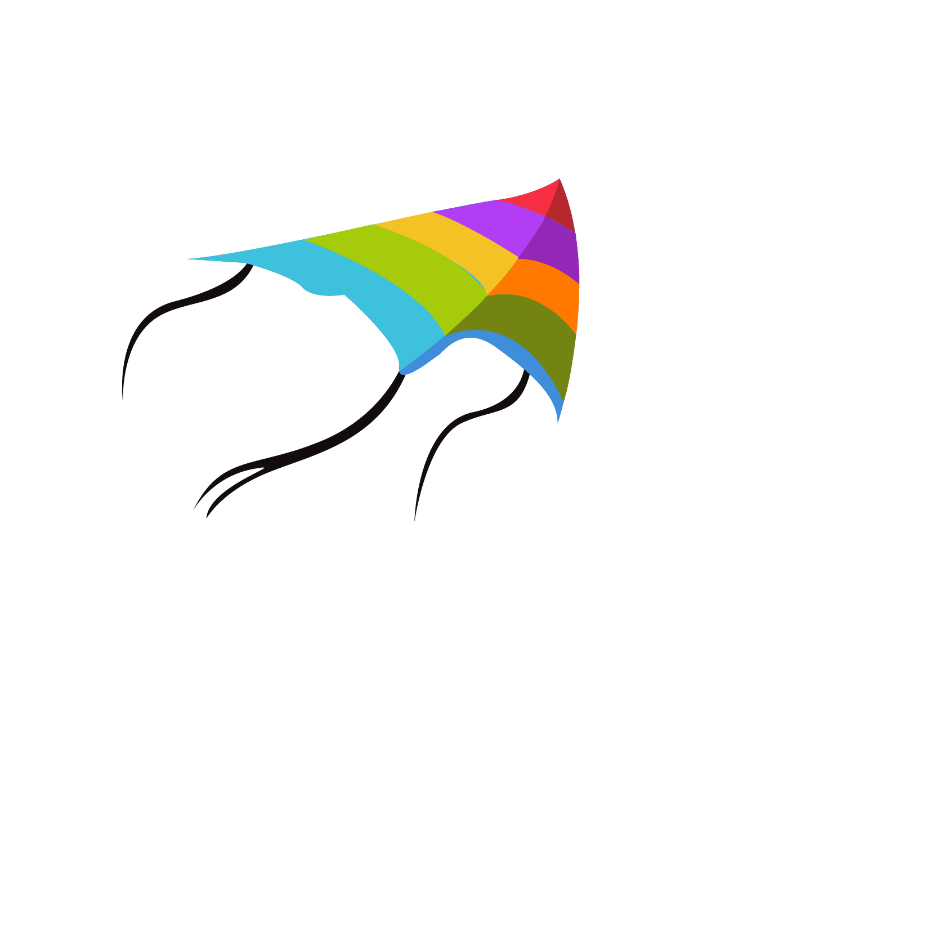